SKA Dish Consortium 
SW overview
Thomas Küsel
Oct 2017
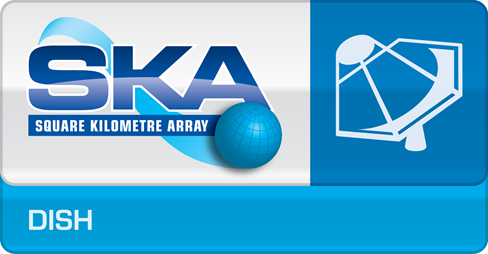 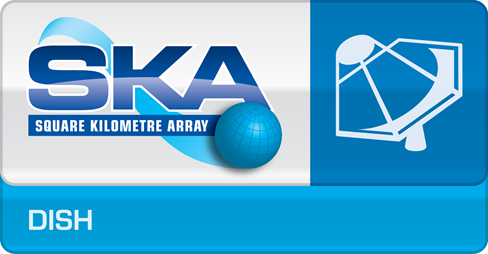 SKA Dish SW - agenda
Overview of Dish Consortium SW effort (Thomas)
SW approach and implications of SAFe (Simone)
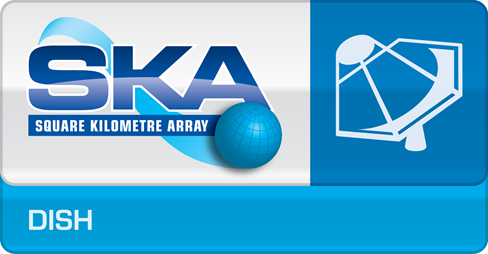 Introduction
In principle, SAFe methodology is great and should be supported on the project where possible.
System integration, operation and upgrades.
For Dish this comes quite late, but let’s see how we can support this...
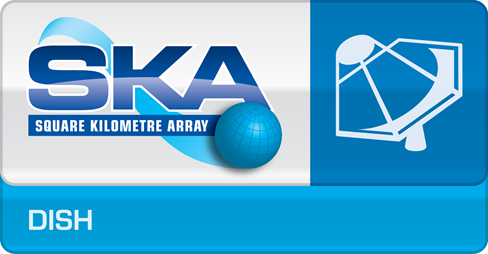 SKA Dish Product / Org Structure
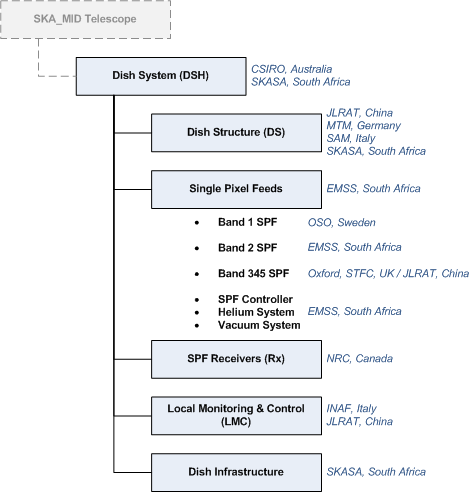 Adaptation of existing SW/FW
SW, FW
Greenfields development
SW, FW
FW
FW
Software/Firmware developed / delivered in these subsystems
FW
SW, FW
SW
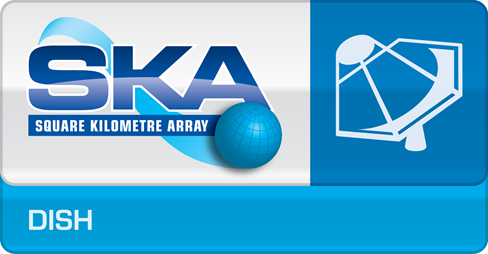 Control & monitoring structure
Dish
SPF B1 Feed controller
SPF Controller
SPF B2 Feed controller
TM
LMC
SPF B345 Feed controller
Dish Structure Controller
Receiver Controller
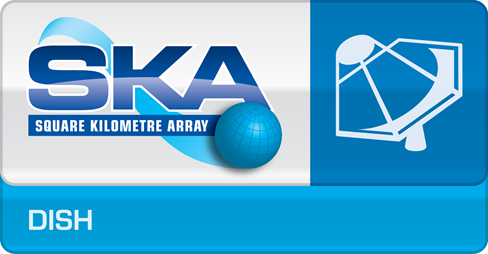 SE Plan overview
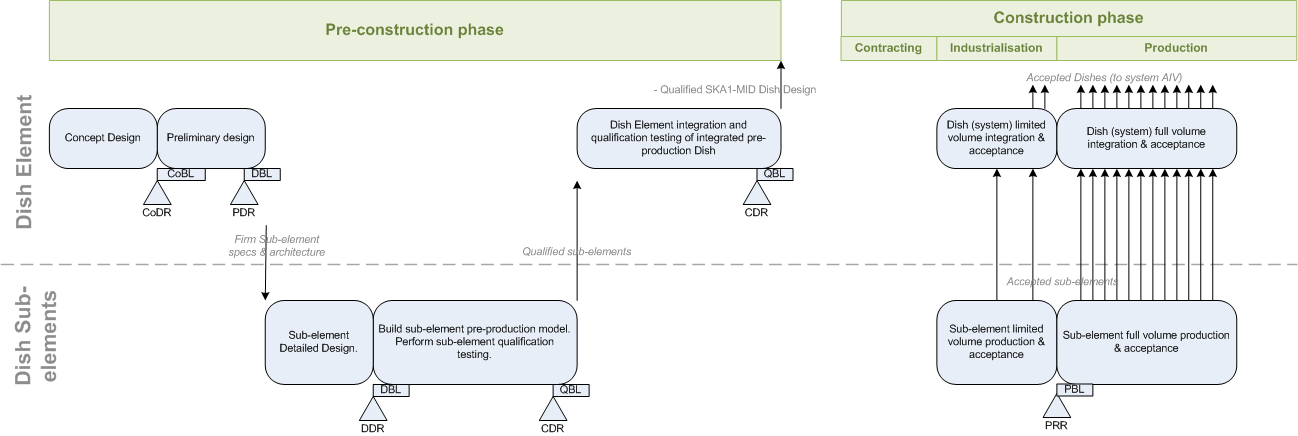 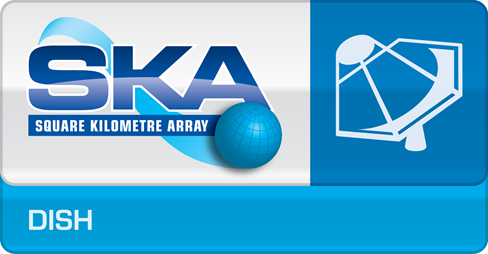 Timeline
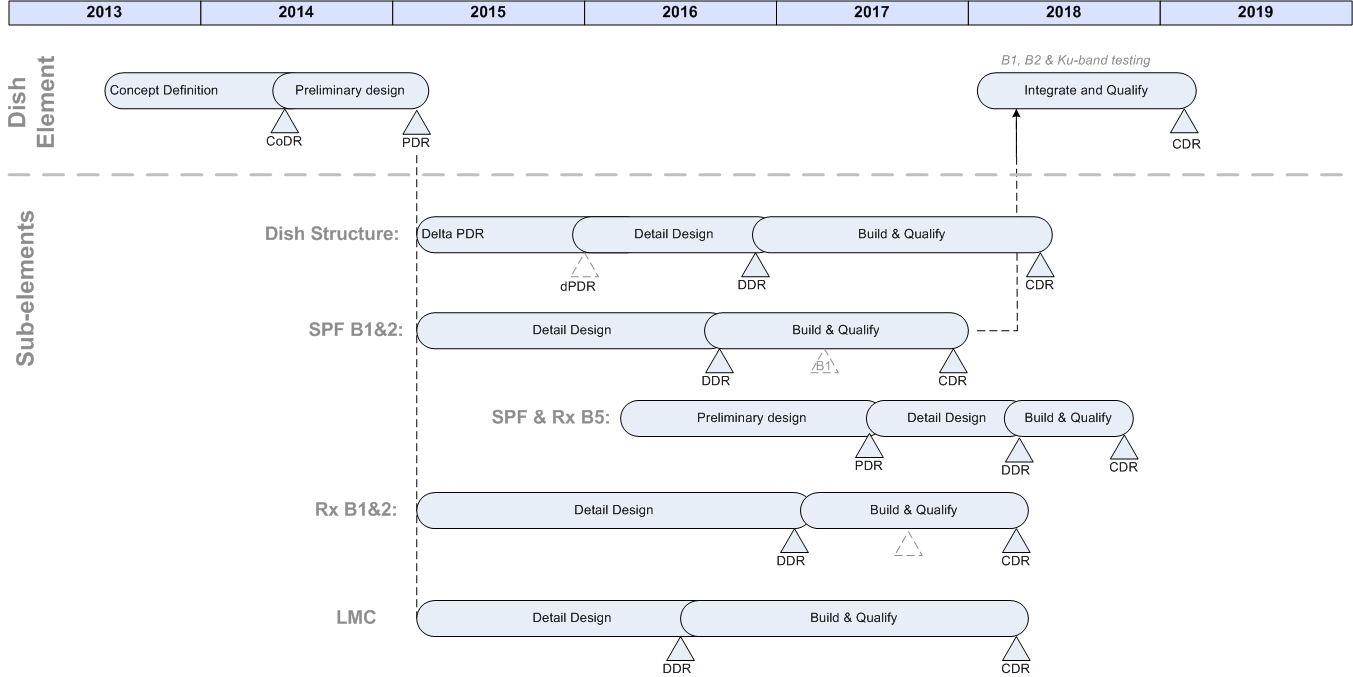 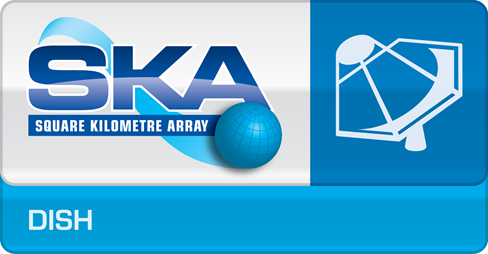 Timeline
You are here
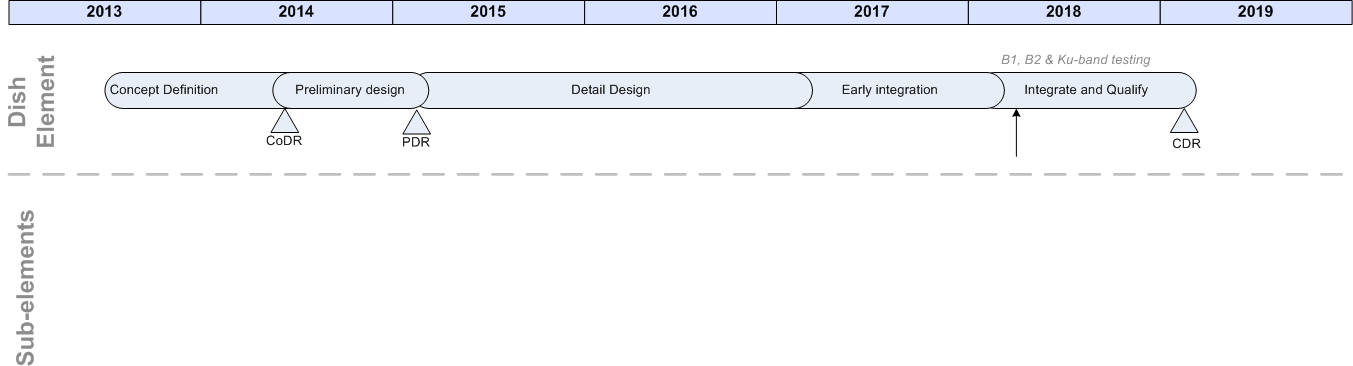 SW development
SW integration
SW Qual Testing
SW Dev Testing
SW Maint. & upgrade
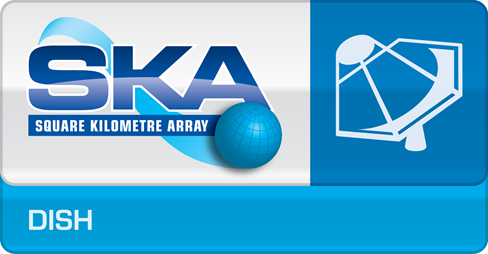 Conclusion
Most of the software will be developed during pre-construction.
Only LMC and Rx are new software developments.
Rx:
Pre-construction: probably not resourced for significant changes to the current approach.
Determine to what extent the current approach can support SAFe. 
LMC: 
Serves as the single point of entry for DSH control and monitoring.  Will need most adaptation/upgrade/maintenance during the construction phase
Consider how the DSH LMC can be incorporated into the SAFe approach.
Pre-construction: limited to current resourcing.
Construction: include in the SOW for LMC.